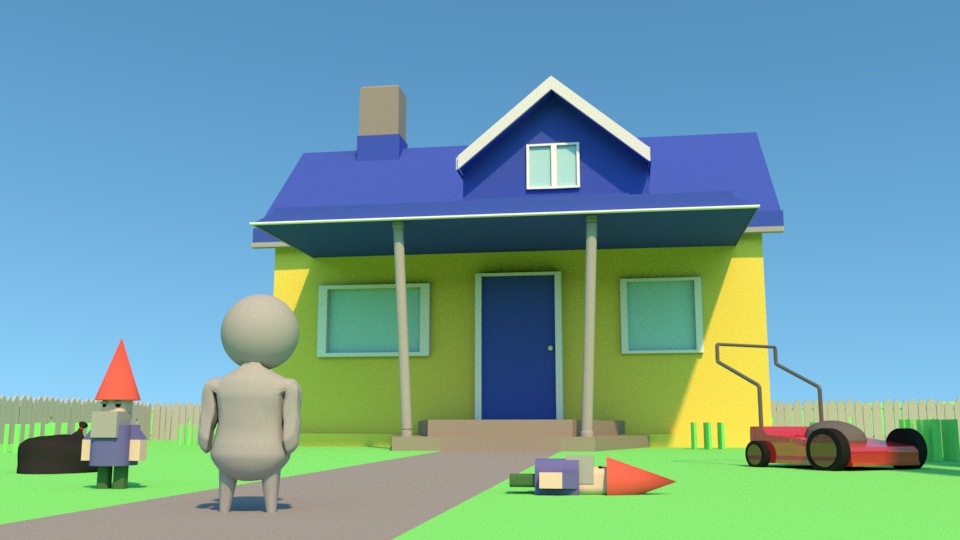 Do the Lawn Before Mom Gets Home!
Dylan Whitehead
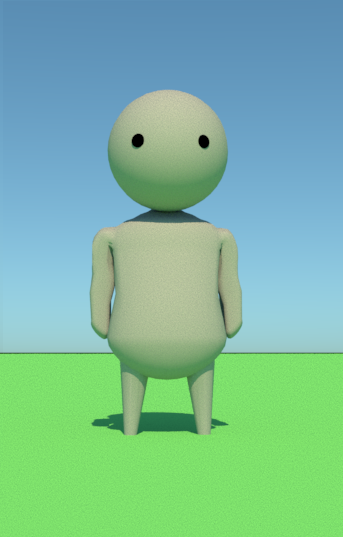 You!
So What’s the Game?
High Intensity Lawn Based Action
Strict time limit
Random Objectives
Random Hazards/Events
Completion Percent
Hazards/Events
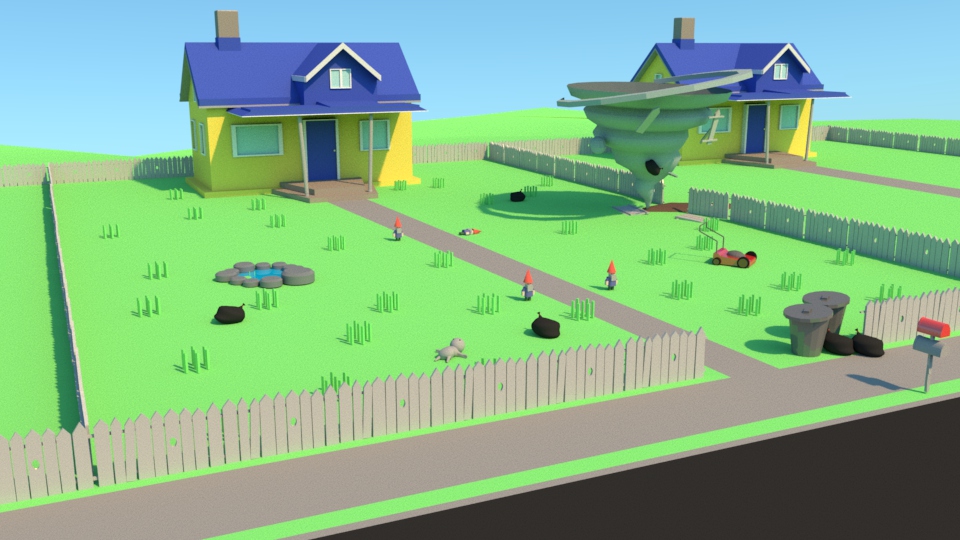 Let’s see how it looks!
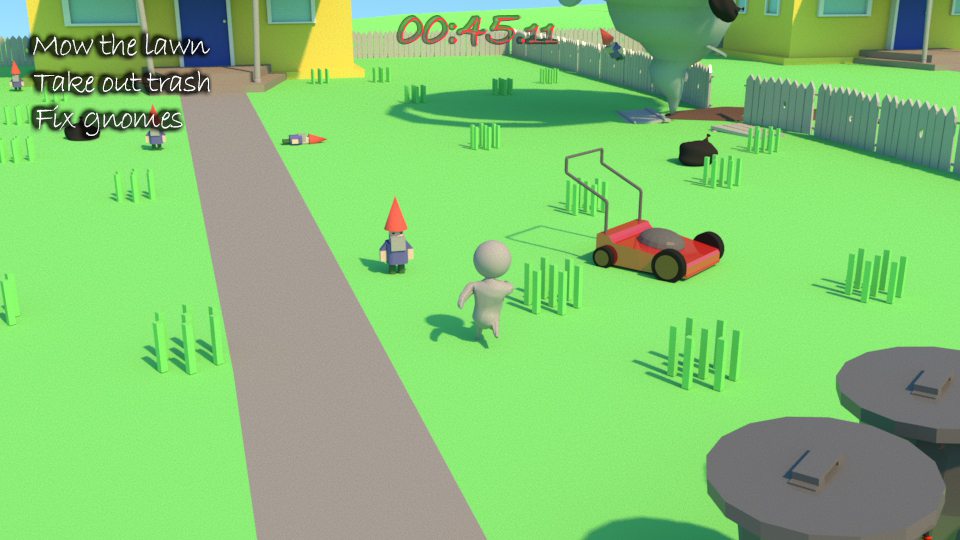 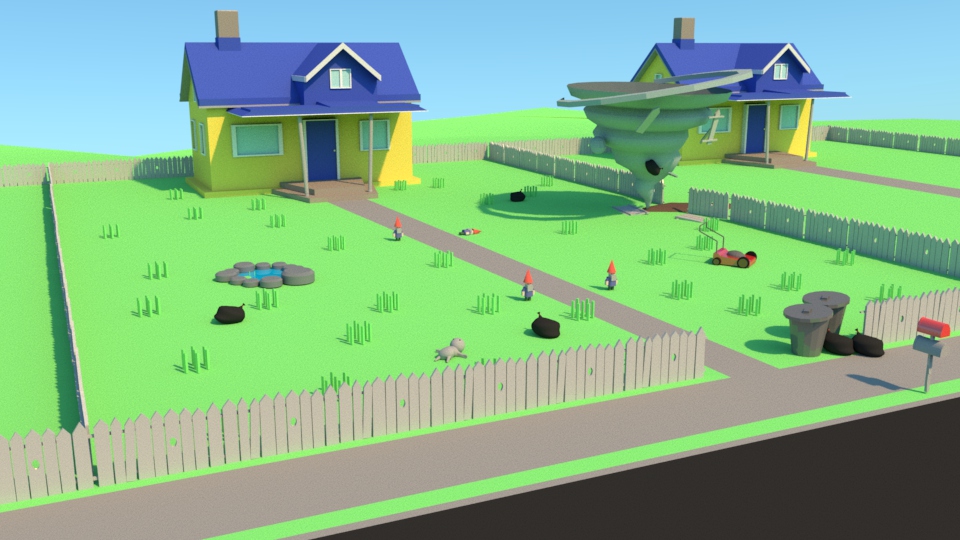 What all needs to be done?
Player behavior
Random event triggers
Simple player movement
Objective/Timer UI
Item pick-ups
Player
House/Yard
Grass/Road
Various Objective Props
Various Hazard Props
Player
Interactable Props
Random objectives/hazards
That sounds like a lot of work…
Design
Implementation
Testing
Asset Creation
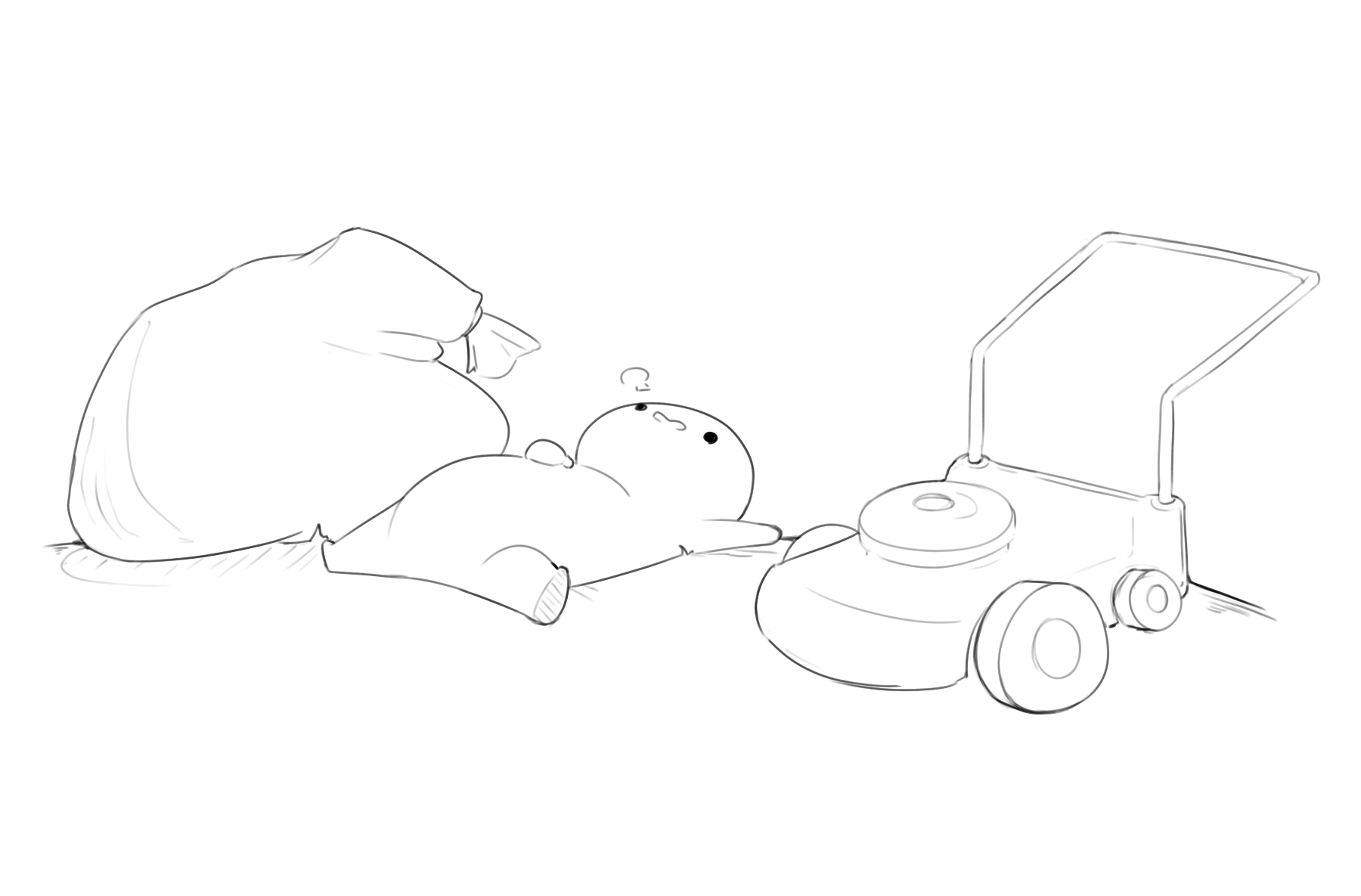 Why Would I want to work on that?
To summarize
That’s all, thanks!